Energía
Paula Ríos A.
Definiciones
El término energía tiene diversas acepciones y definiciones, relacionadas con:

la idea de una capacidad para obrar, surgir, transformar o poner en movimiento. 
En física, energía se define como la capacidad para realizar un trabajo.​
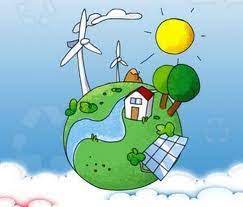 Tipos de energía/Unidades de medida
Por el solo hecho de estar en movimiento tiene energía cinética.
Se define como el trabajo necesario para acelerar un cuerpo de una masa determinada desde el reposo hasta la velocidad indicada.
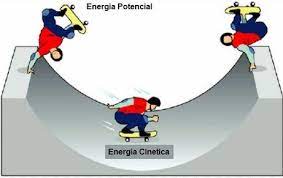 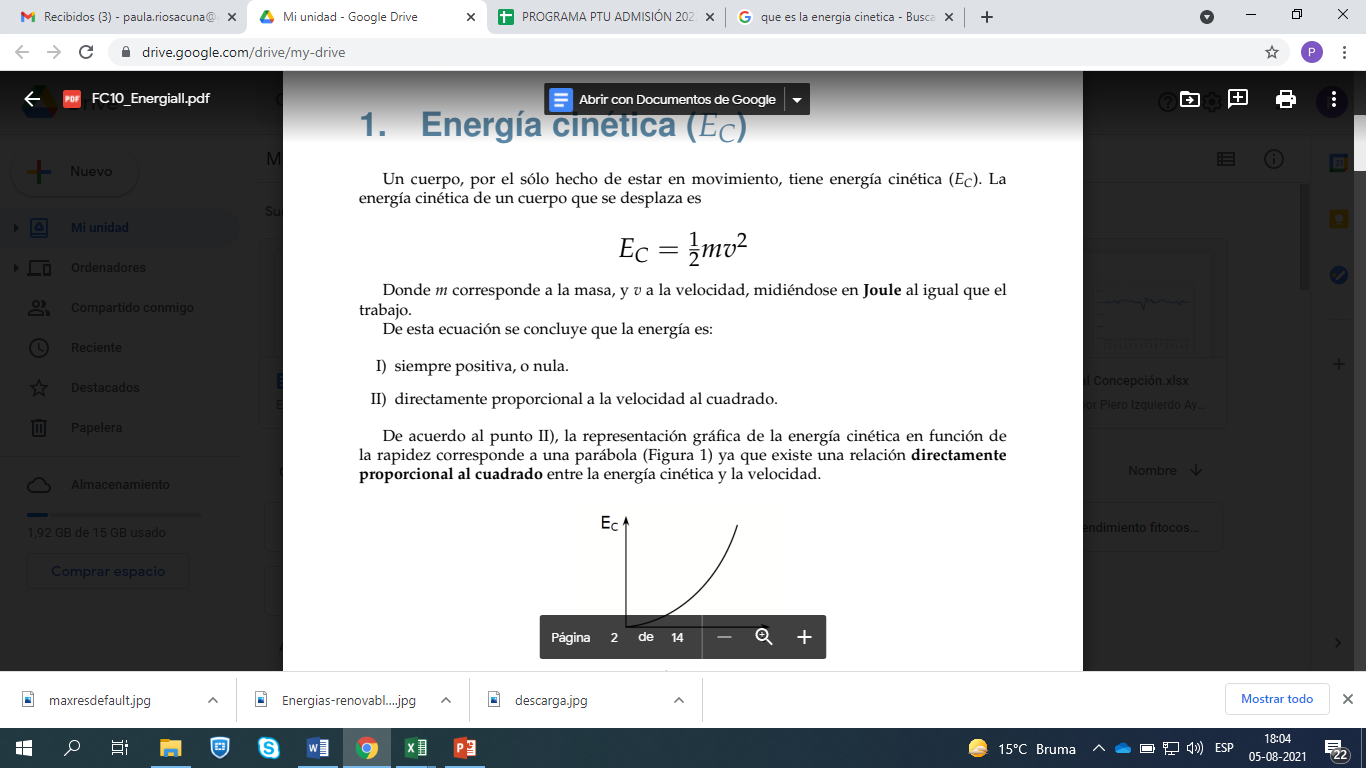 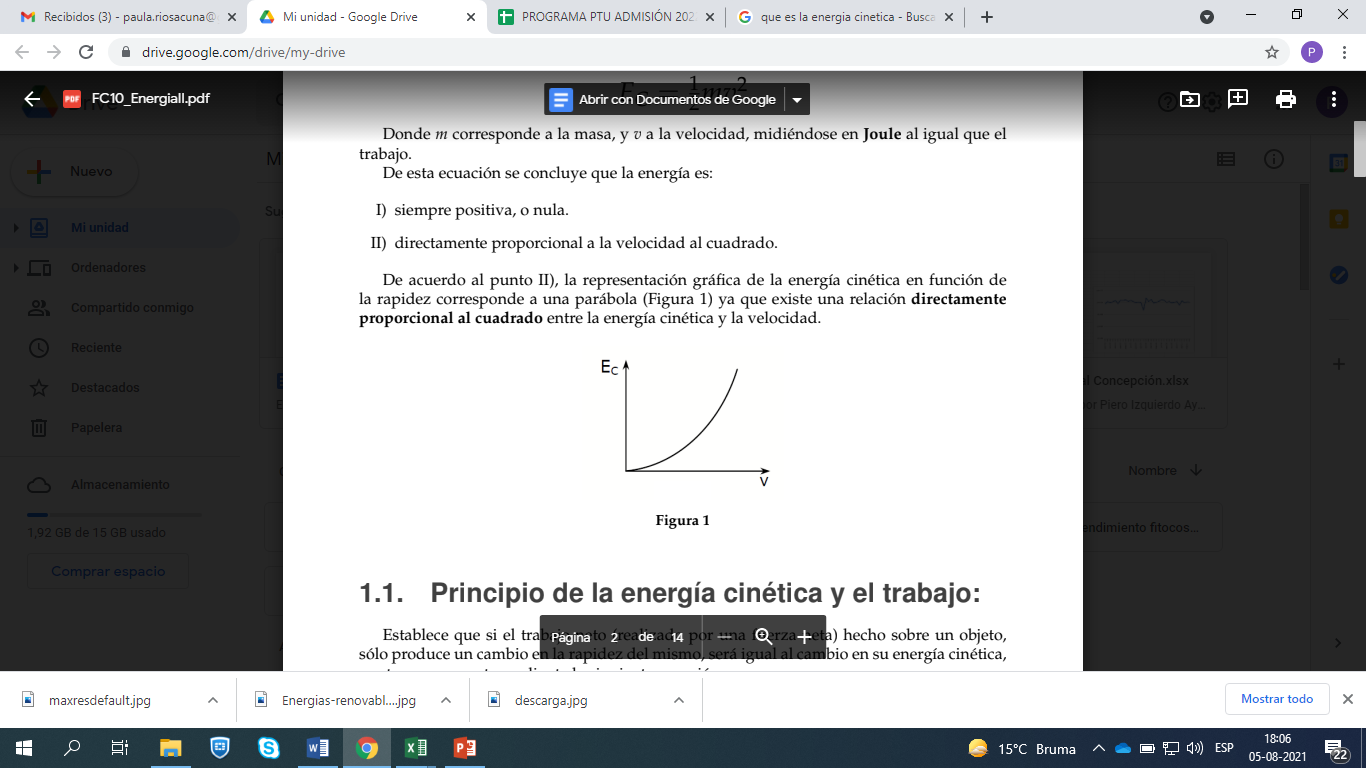 Establece que si el trabajo neto (realizado por una fuerza neta) hecho sobre un objeto, solo produce un cambio en la rapidez del mismo, será igual al cambio en su energía cinetica, representándose en la siguiente ecuación:
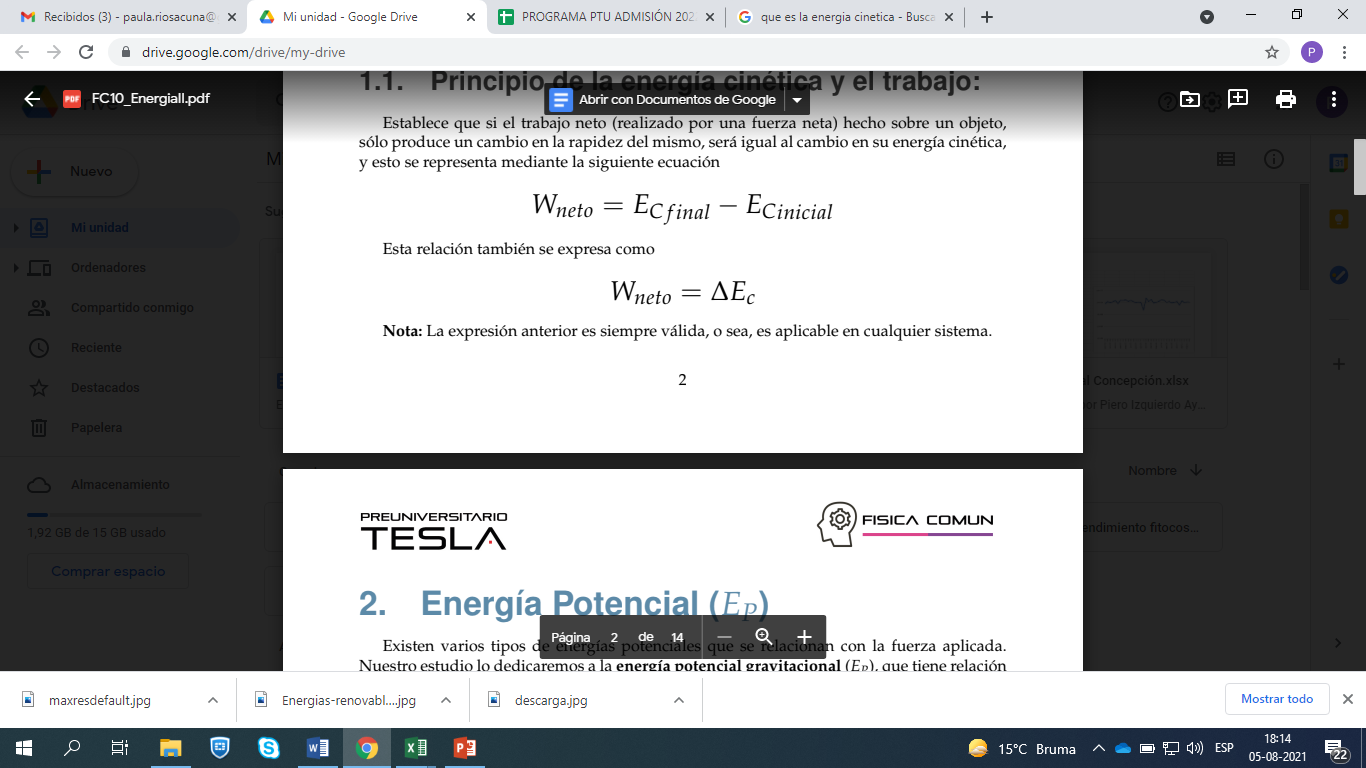 Poniendo énfasis en la energía potencial gravitatoria, que tiene relación con la posición del cuerpo respecto a un punto de referencia. La energía potencial gravitatoria es la siguiente:
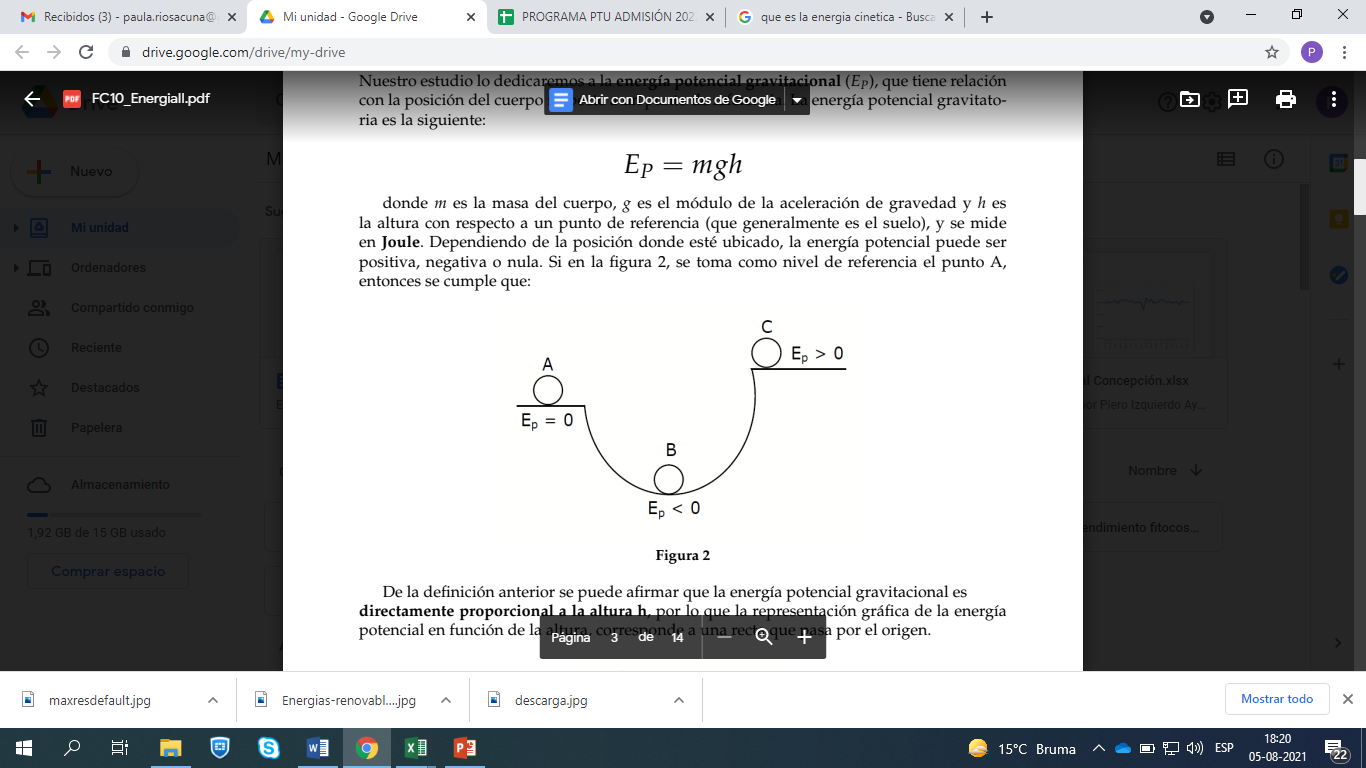 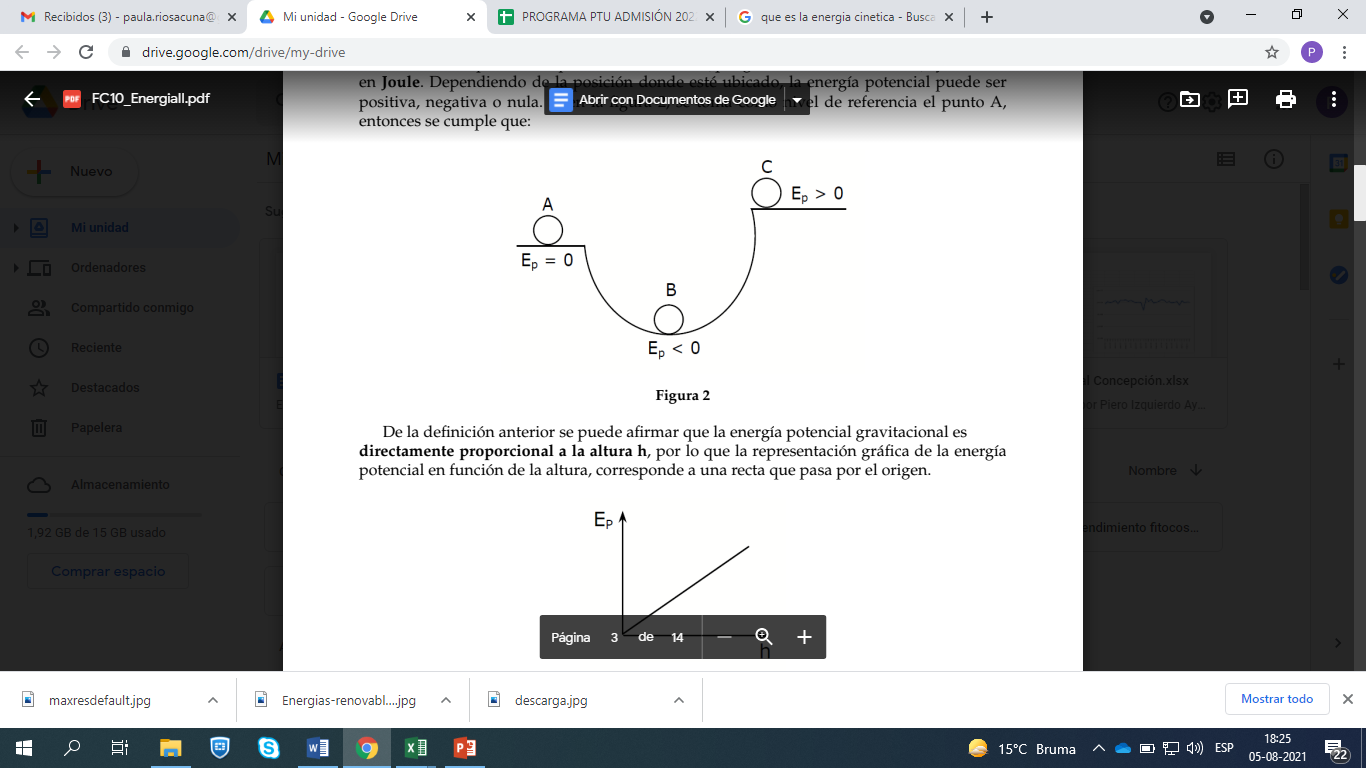 Donde m es la masa del cuerpo, g es el módulo de la aceleración de gravedad y h es
la altura con respecto a un punto de referencia (que generalmente es el suelo), y se mide
en Joule. Dependiendo de la posición donde esté ubicado, la energía potencial puede ser
positiva, negativa o nula. Si en la figura 2, se toma como nivel de referencia el punto A,
entonces se cumple que:
De la definición anterior se puede afirmar que la energía potencial gravitacional es
directamente proporcional a la altura h, por lo que la representación gráfica de la energía
potencial en función de la altura, corresponde a una recta que pasa por el origen.
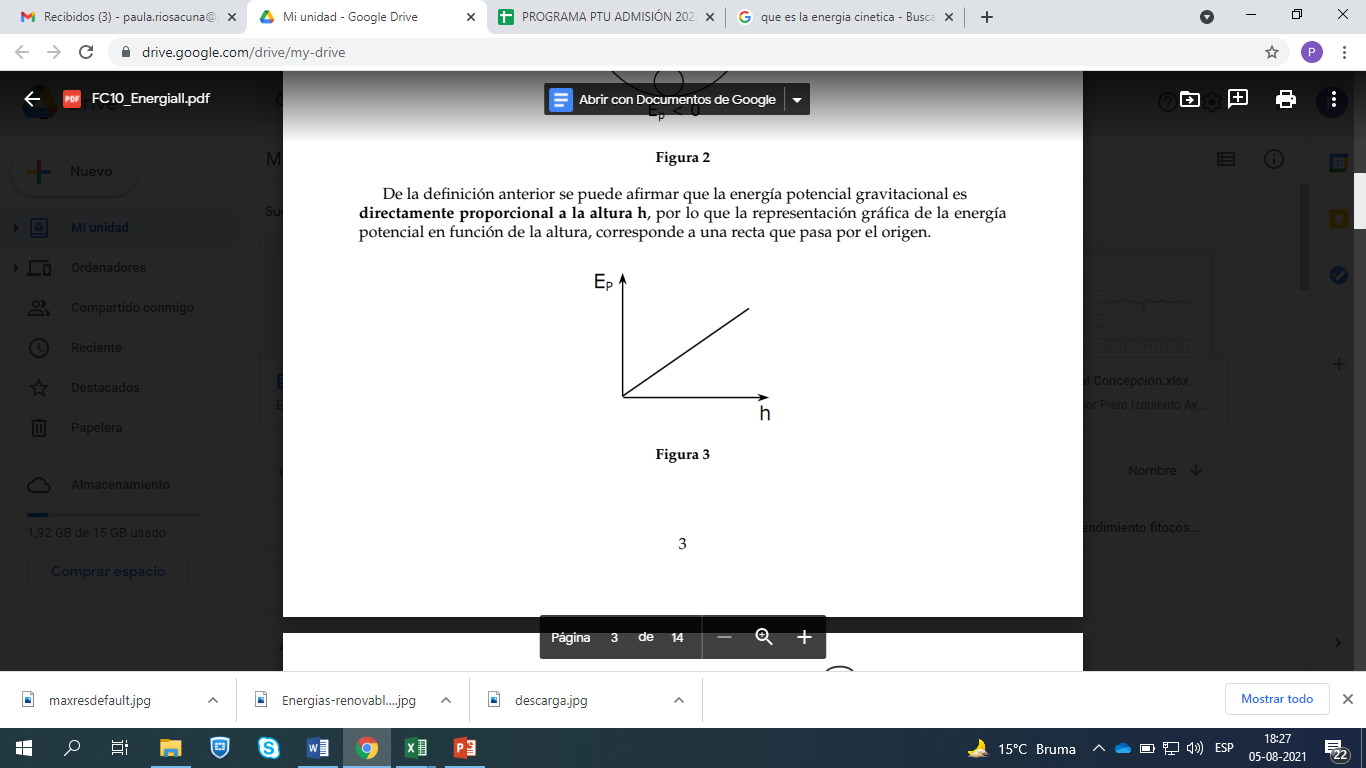 Relación entre la energía potencial y eltrabajo hecho por la fuerza peso
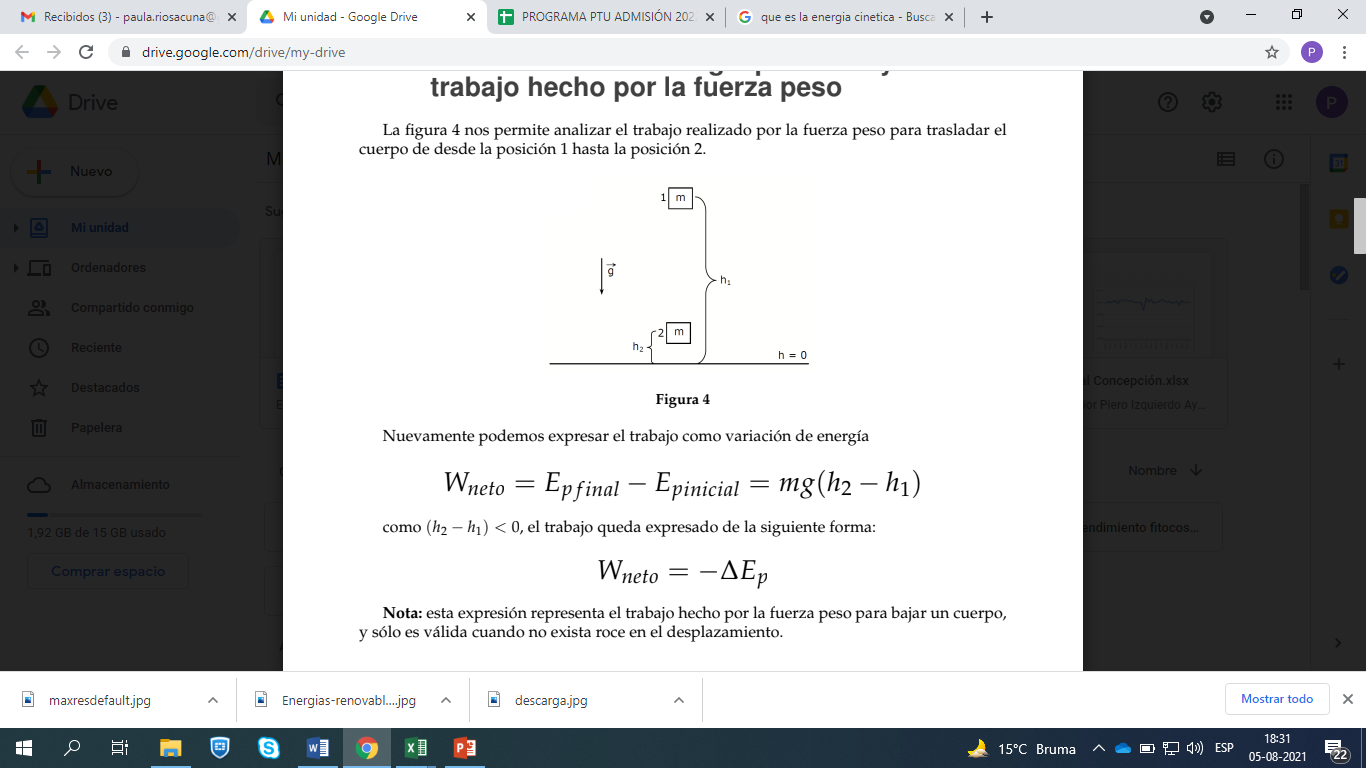 Suma de las energías cinéticas y potencial.
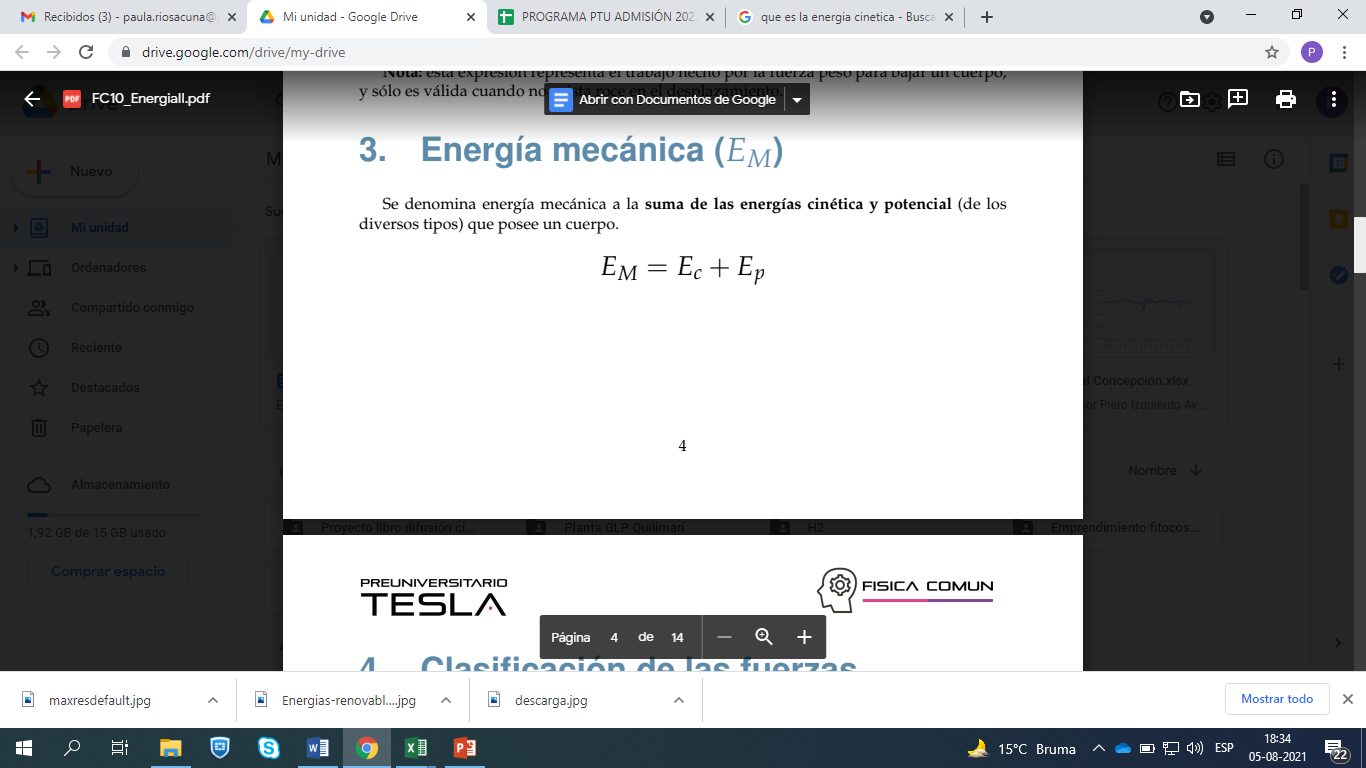 Clasificación de las fuerzas
Fuerzas conservativas:
Son fuerzas que no afectan la energía mecánica de un cuerpo, pues el trabajo que realiza depende del punto inicial y final del movimiento, y no de su trayectoria. Un ejemplo de una fuerza conservativa es el peso. Cuando en un sistema actúan únicamente fuerzas conserva-tivas, la energía mecánica permanece constante en cualquier punto de su trayectoria (Ley de conservación de la energía mecánica).
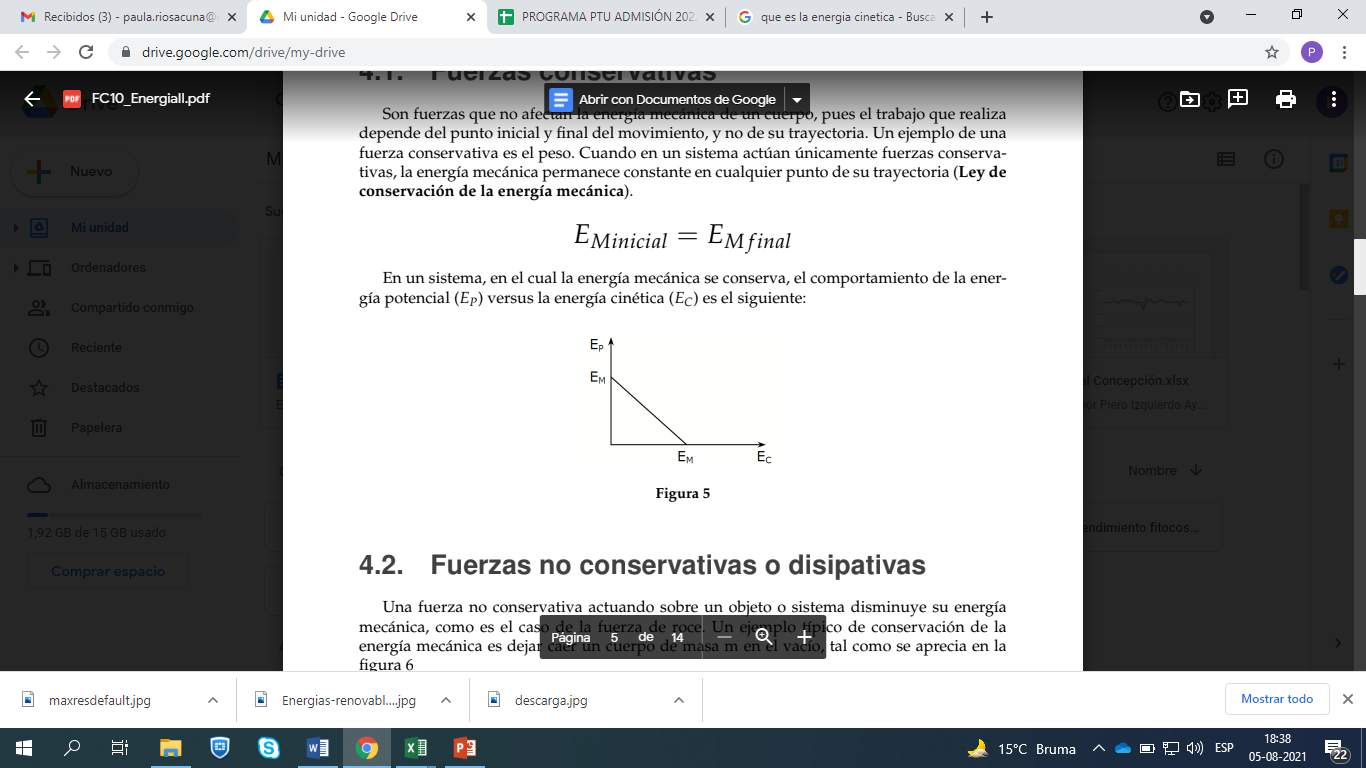 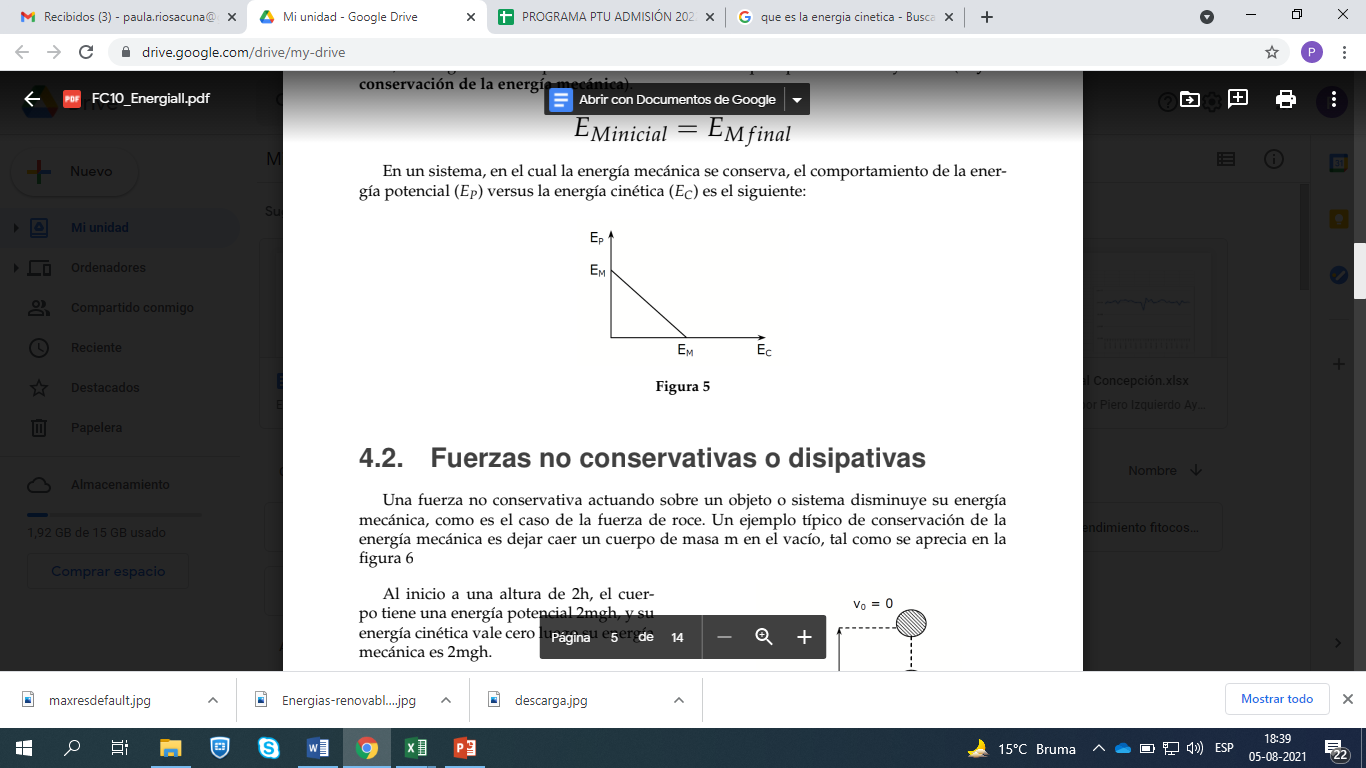 FUERZAS NO CONSERVATIVAS O DISIPATIVAS
Una fuerza no conservativa actuando sobre un objeto o sistema disminuye su energía mecánica, como es el caso de la fuerza de roce. Un ejemplo típico de conservación de la energía mecánica es dejar caer un cuerpo de masa m en el vacío, tal como se aprecia en la figura 6:
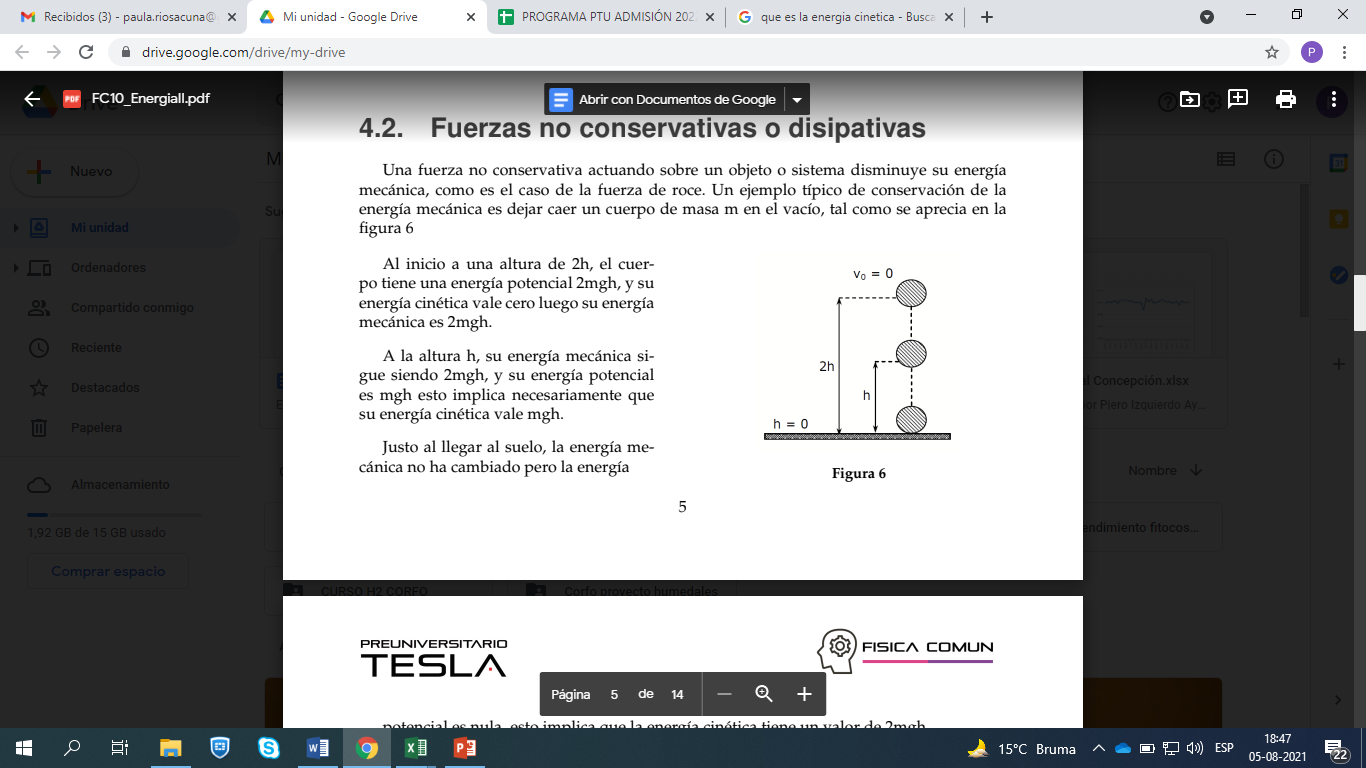 1. Al inicio a una altura de 2h, el cuerpo tiene una energía potencial 2mgh, y su energía cinética vale cero luego su energía
mecánica es 2mgh.

2. A la altura h, su energía mecánica sigue siendo 2mgh, y su energía potenciales mgh esto implica necesariamente que su energía cinética vale mgh.

3. Justo al llegar al suelo, la energía mecánica no ha cambiado pero la energía potencial es nula, esto implica que la energía cinética tiene un valor de 2mgh.
Claramente en la medida que la energía potencial disminuye, la energía cinética aumenta
y su incremento es igual al valor en que disminuyó la potencial, esto tiene que ser así ya que
la energía mecánica que es la suma de ambas permanece constante.
Ejercicios
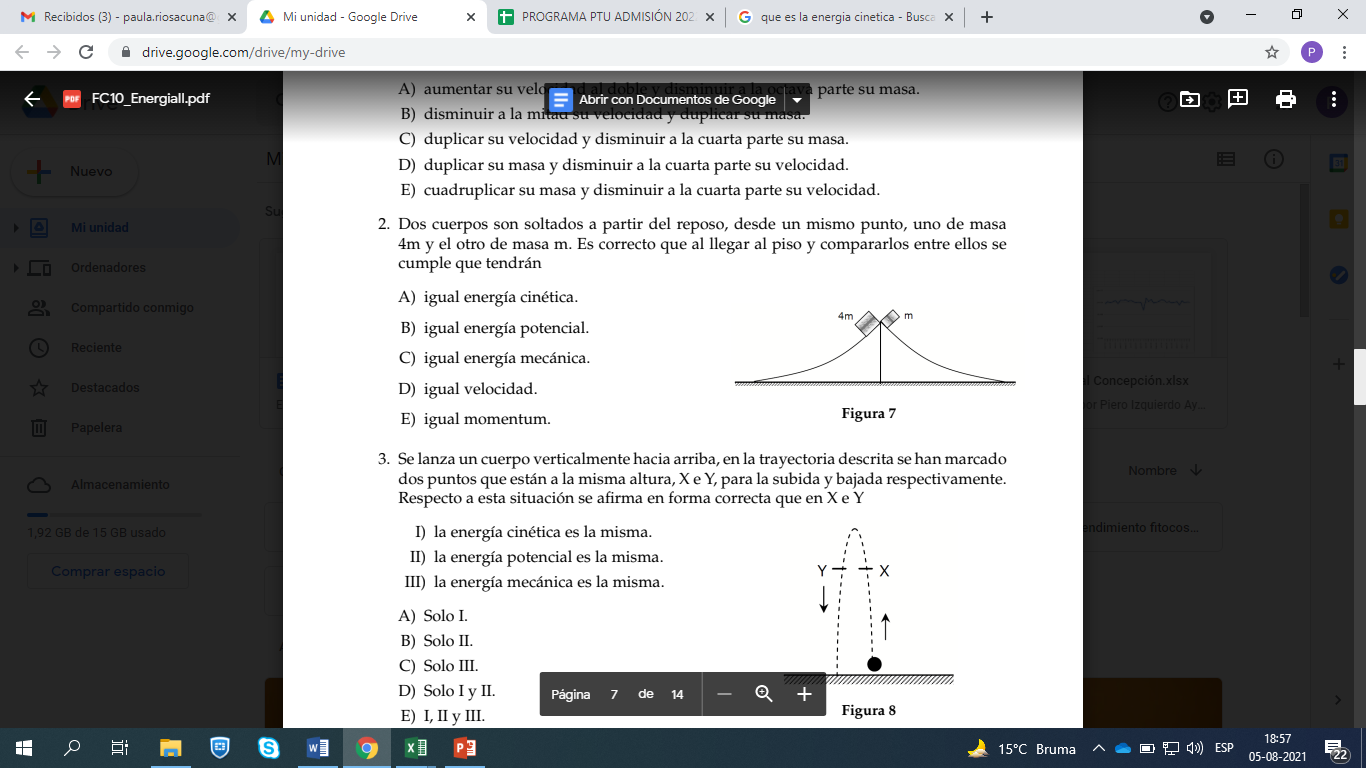 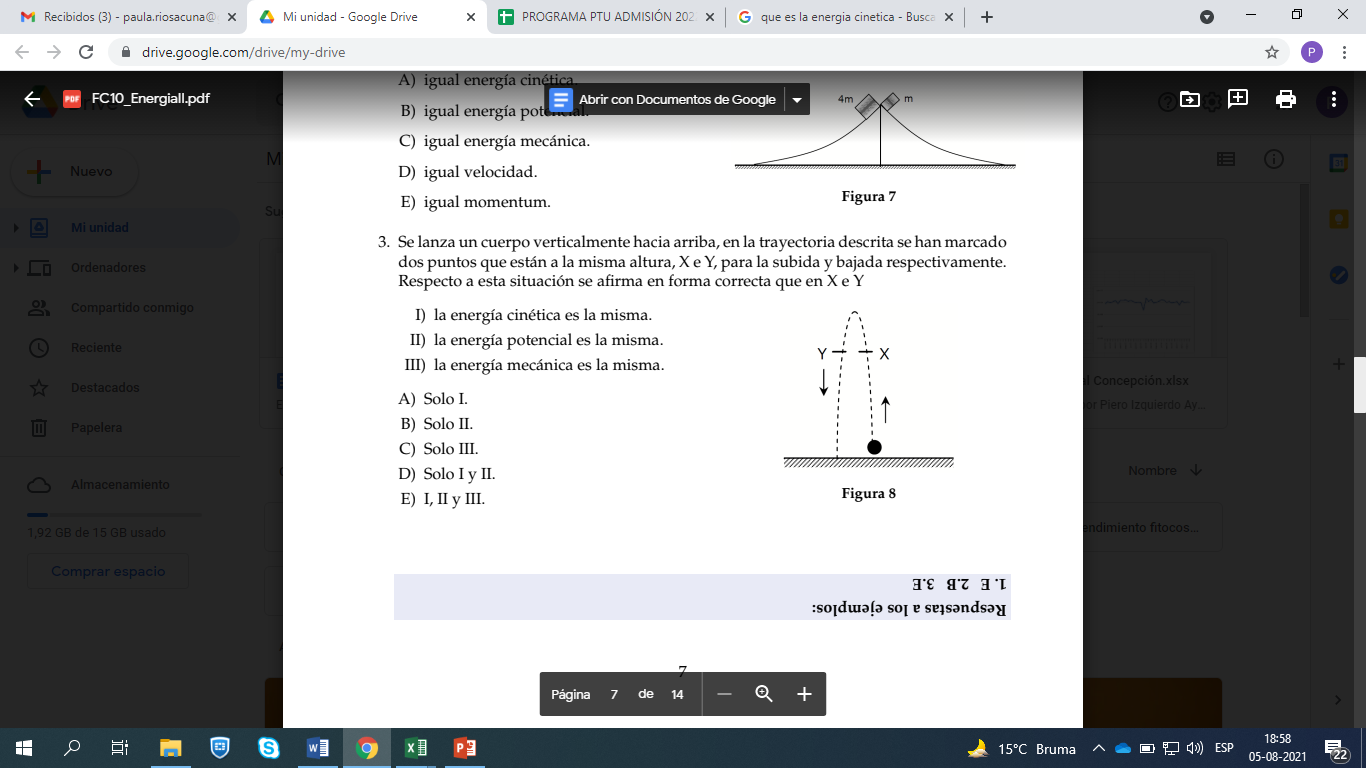 Espero les haya gustado!
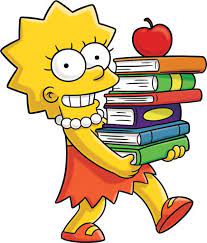 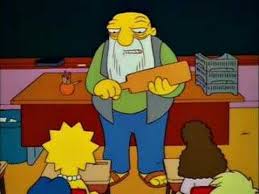